Kansen
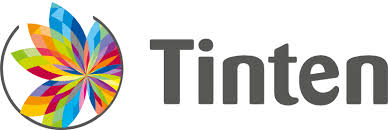 Even voorstellen
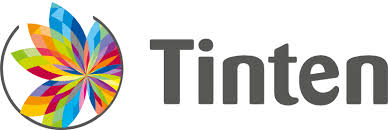 Benutten kracht en talent
Word je gelukkig van het werk dat je doet:

Persoonlijkheidsvragenlijst (Big 5)
360* feedback
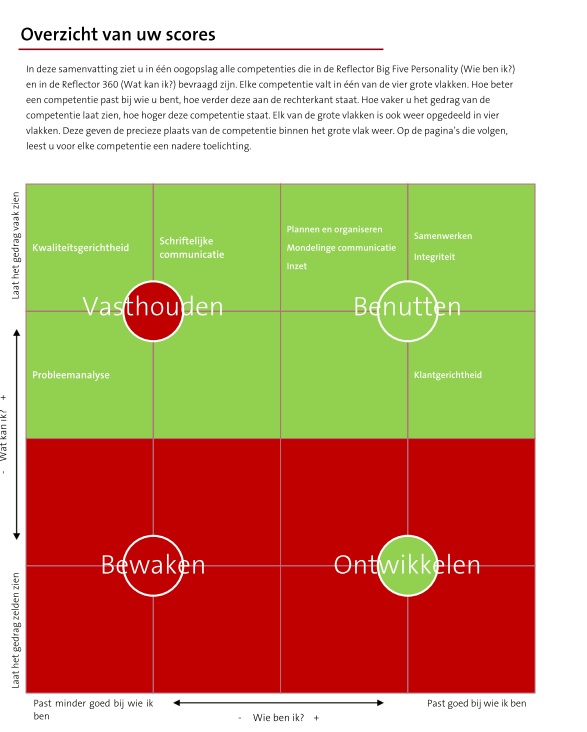 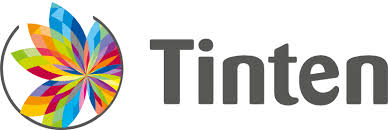 Talentmanagement 

Leerlijn gericht op de functie van Meewerkend Leidinggevende/ Teamcoach (samen met Hanze Hogeschool)


Leerlijn gericht op de functie van Manager/ Directeur (samen met AOG School of management)
Medewerker in regie
Tinten als leeromgeving
Ontwikkelgericht
Regie én eigenaarschap bij medewerker
Zelforganisatie, in lijn met teams
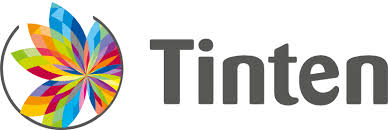 Ervaringsdeskundigen
Inhoudelijke versterking én maatschappelijke opdracht

K@ns! (samen met Noorderpoort)

https://www.youtube.com/watch?v=9pop_GKsi0o 

Alle werkorganisaties van Tintengroep doen mee

Ervaringsdeskundige als collega (jobcarving)
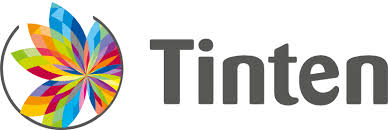 Sociaal Werk de Schans
Alle medewerkers in najaar een persoonlijkheidsvragenlijst en 360* feedback

Medewerkers in hun kracht zetten en aandacht voor talent

Vier integrale teams met daarin 4 ervaringsdeskundigen in opleiding en elk team ervaringsdeskundige als collega
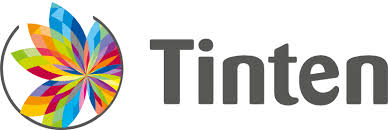